Intangible cultural heritage and sustainable developmentUnit 8 PowerPoint presentation
UNESCO Intangible Cultural Heritage Section
Exercise 1: Participants’ knowledge and experience
Culture and development: An initial discussion based around participants' knowledge and experience of culture and development, inspired by viewing a video on this topic
1 hour
Culture in the United Nations Agenda
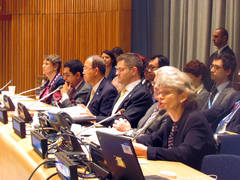 2005 World Summit on the Millennium Development Goals (MDG)   
2010 MDG Summit outcome document
2011 Resolution 66/208 Culture and development
2015 2030 Agenda for Sustainable Development
The Director-General of UNESCO, Irina Bokova, addresses the United Nations General Assembly, June 2013.
© UNESCO/Eliot Minchenberg
2030 Agenda for Sustainable Development
Cultural rights
Article 5 – Cultural rights as an enabling environment for cultural diversity
Cultural rights are an integral part of human rights, which are universal, indivisible and interdependent. 
The flourishing of creative diversity requires the full implementation of cultural rights.
Sustainable development
‘A development which meets the needs of the present without compromising the ability of future generations to meet their own needs’ (Brundtland Commission 1987)

A balance that is difficult to find in working towards a better future
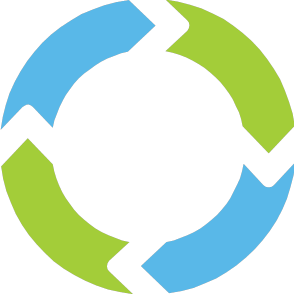 Culture – essential for inclusive social development
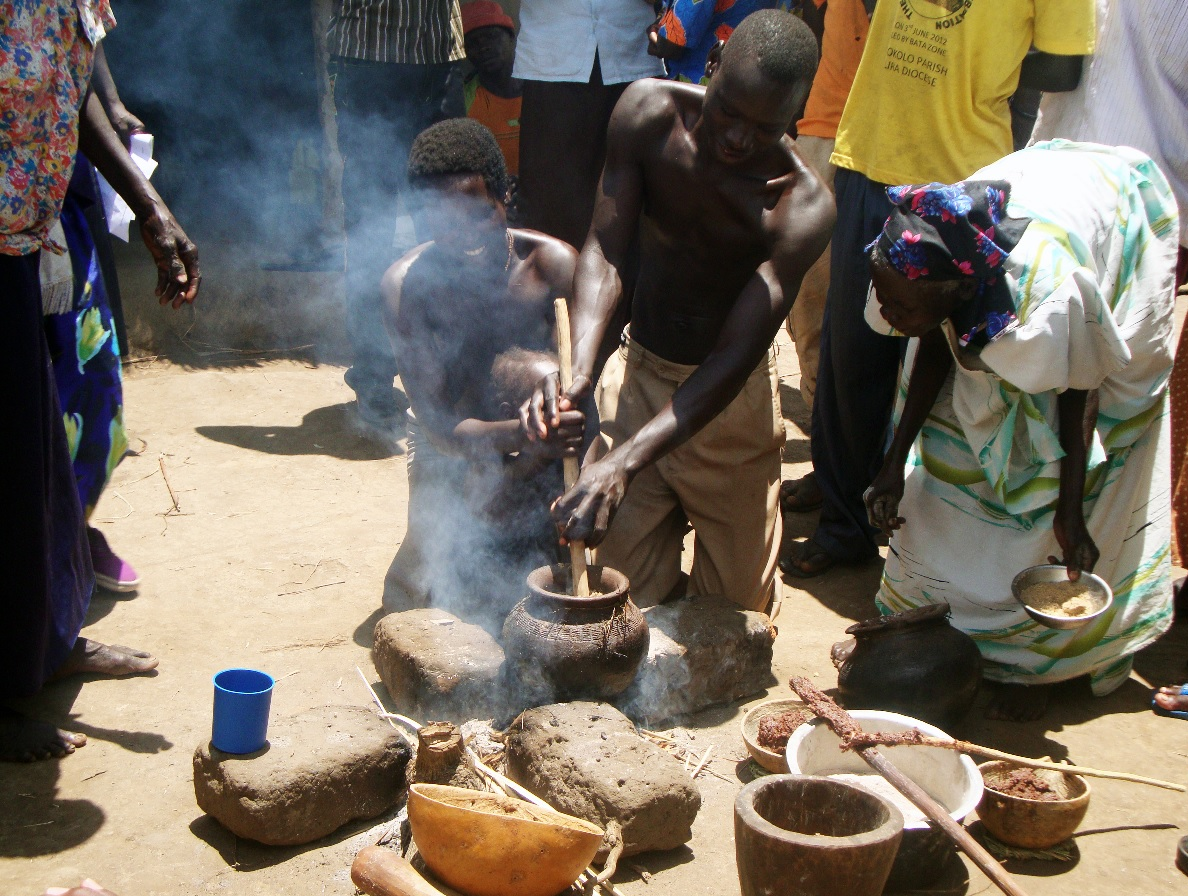 Male-child cleansing ceremony of the Lango of central northern Uganda
© Daniel Kaweesi, 2013
[Speaker Notes: Culture is becoming more and more central for communities, who ask for better governance and increased cultural choices while seeking to ensure that they have a voice in cultural decision making 
Culturally-informed development is crucial to ensure that development is made relevant to a range of populations, including indigenous peoples, with appropriate recognition of their cultural rights, and with their traditional knowledge systems, their rich diversity of environmental and sustainability practices, and their own cultural heritage. Culture, understood this way, makes development more sustainable and inclusive. 


Culture and development programmes enable local people and government institutions to play a leadership or centre role conducive both to the appropriation process and to national ownership recommended in the 2005 Paris Declaration 

Culture and development programmes enable local people
and government institutions to play a central role conducive to both 
appropriate process and national ownership]
Culture – essential for 
environmental sustainability
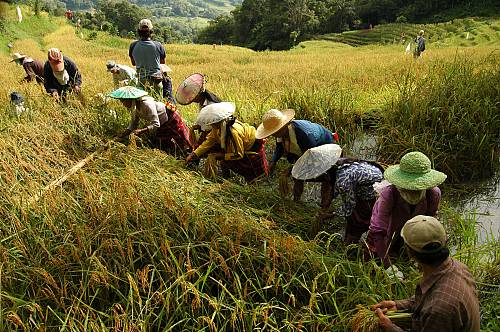 Hudhud chants of the Ifugao
© 2008 by J. Uñalivia/NCCA-IHC
Culture – essential for inclusive economic development
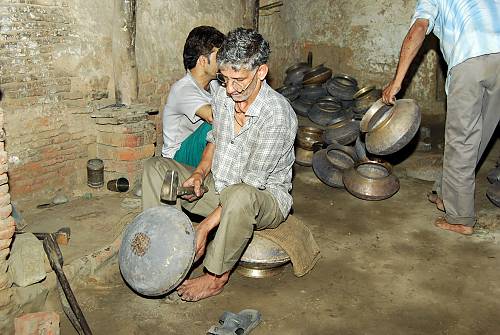 Traditional brass and copper craft of utensil making among the Thatheras of Jandiala Guru, Penjab, Inde
© Sangeet Natak Akademi
[Speaker Notes: Sustainable use of natural and cultural heritage is key to sustainable development. Supporting traditional systems of environmental protection and resource management can contribute to a better sustainability of fragile ecosystems and preservation of biodiversity, while preventing competition and conflict over access to natural and cultural resources. Disaster risk management strategies that fully respect and build on traditional knowledge and community participation, providing support and resources for their implementation. 


						

In a context of rapid environmental change, such time-tested and climate change adaptive strategies take on urgent new importance.]
Culture – essential for peace
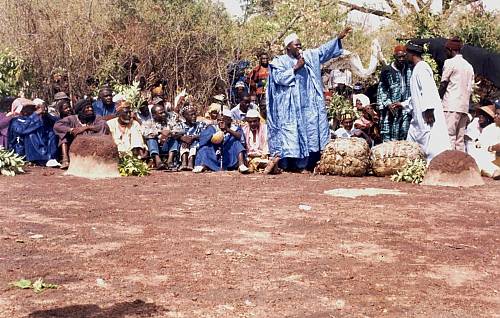 Manden Charter, Mali
© DNPC
Envisaging culture as a lever and driving force for development
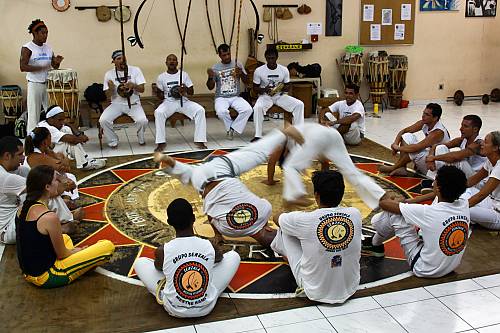 Capoeira circle
© 2012 by TT Catalão / IPHAN
Enablers for implementing the 2030 Agenda
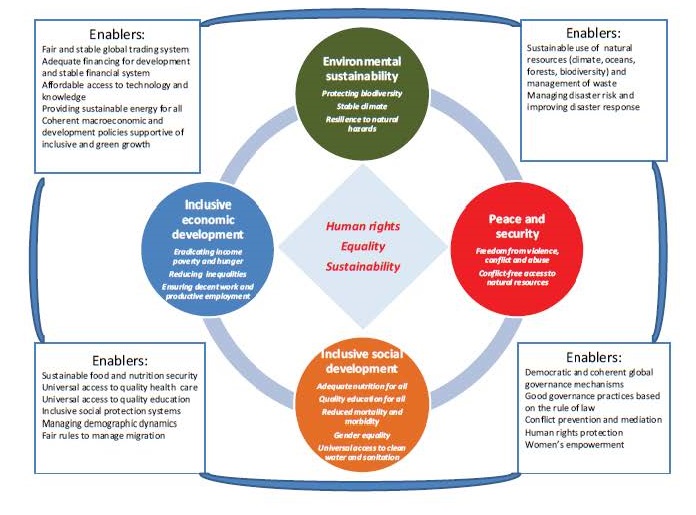 Recognizing cultural diversity and
 the contribution of cultures
Culture in the objectives of the 2030 Agenda
Culture in the objectives of the 2030 Agenda (2)
Culture in UNDAFs
A sharp increase in inclusion of culture in UNDAFs:

2006: 30% of UNDAFs
2012: 70% of UNDAFs
Guarantee of sustainable development
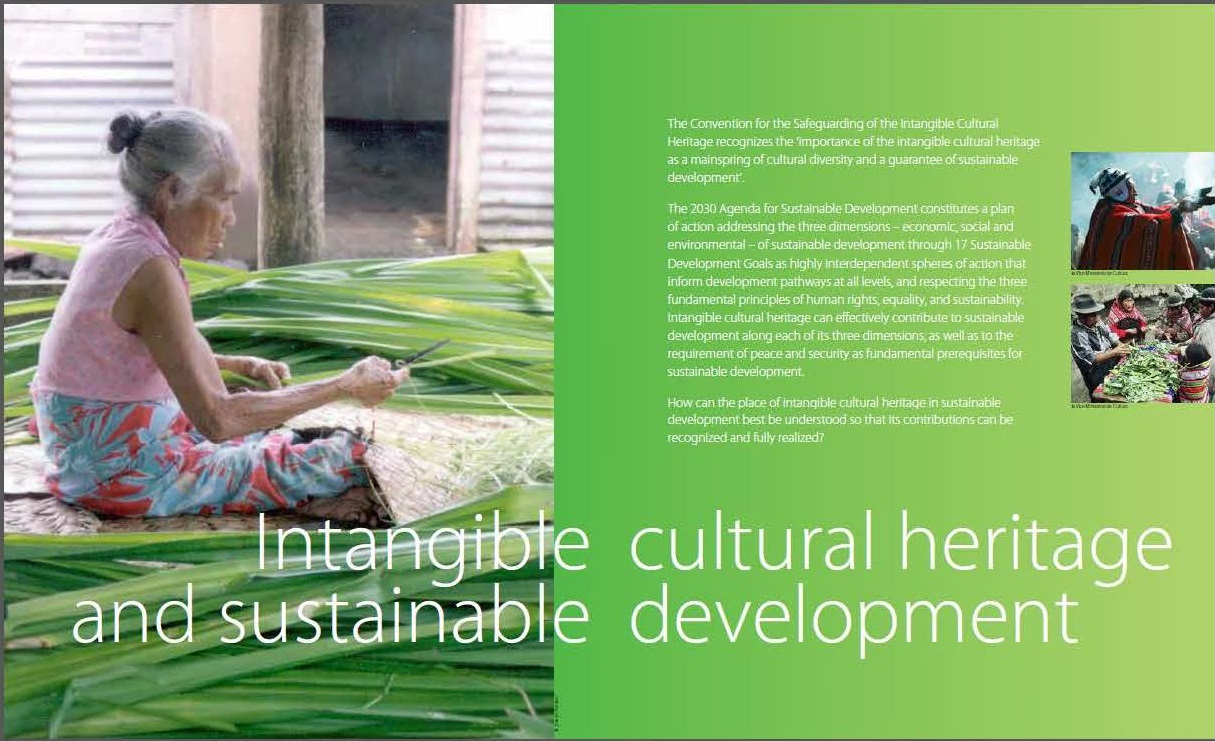 Inclusive social development: health
Andean cosmovision of the Kallaway
© Jérôme Tubiana UNESCO
Inclusive social development: Food security
Traditional Mexican cuisine – ancestral, ongoing community culture, the Michoacán paradigm
©2006 A. Rios / Secretara de Turismo del Estado de Michoacán
Inclusive economic development
La Samba de Roda of the Recôncavo of Bahia, Brésil
© Luiz Santos UNESCO
Inclusive economic development
Cultural practices and expressions linked to the balafon of the Senufo communities of Mali, Burkina Faso © 2012 by Direction du Patrimoine Culturel
Peace and security – Conflict resolution
Irrigators’ tribunals of the Spanish Mediterranean coast: the Council of Wise Men of the plain of Murcia and the Water Tribunal of the plain of Valencia
©2005 by Generalitat Valenciana
Exercise 2: Examples
Analysis of ICH and sustainable development case studies
90 minutes
Safeguarding is essential
if communities across the world are to make the changes ‘needed to shift the world on to a sustainable path’
if we want to find innovative, culturally sensitive solutions to the challenges posed by development
if we want to ensure the well-being of all
Exercise 3: Risks
Risks to the viability of intangible cultural heritage in the context of safeguarding strategies 
1 hour
Case study: textile art in Taquile (Peru) – tourism and trade
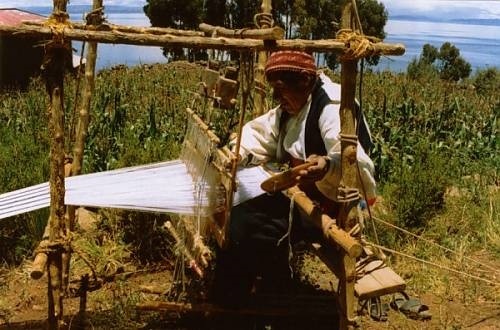 Weaving in Taquile
© Instituto Nacional de Cultura / Dante Villafuerte
Case study: commercialization of traditional knowledge regarding Hoodia gordonii as an appetite suppressant (South Africa and Namibia)
The Hoodia gordonii 
© Martin Heigan
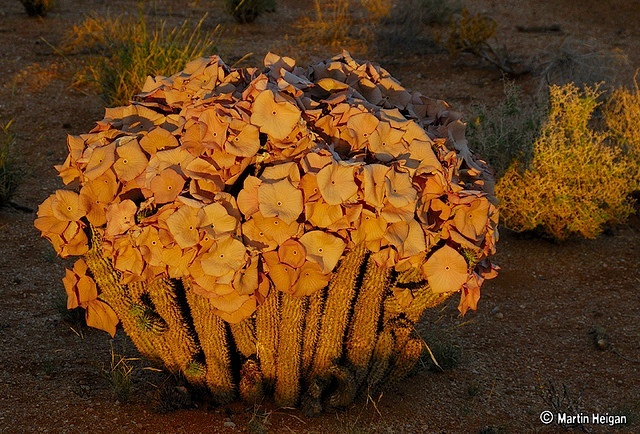 Case study: Runa Tupari tourism project (Ecuador)
‘Lac du cratère Cuicocha (3 246 m) - Volcan/Caldeira d'Équateur’ by ffigon is licensed under CC BY-SA 2.0
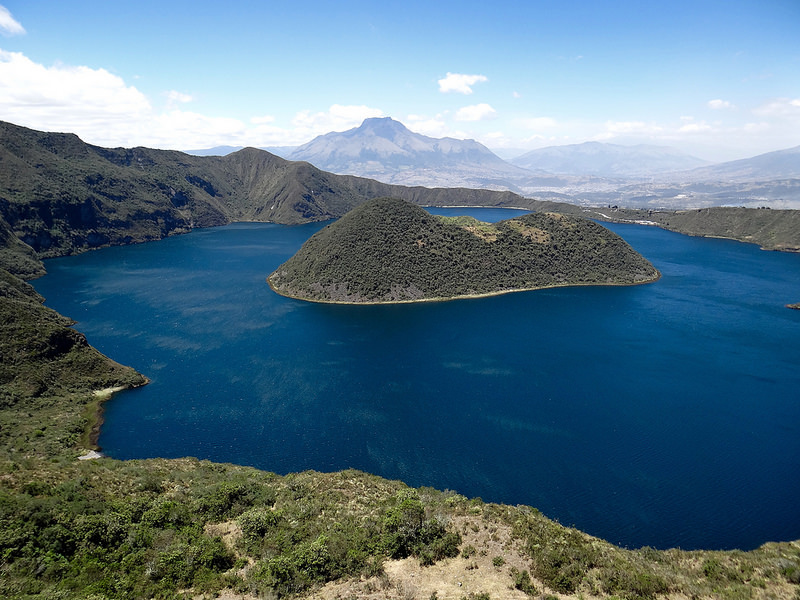 Case study: Ugandan bark cloth
Removing bark for making bark cloth 
© J. K. Walusimbi
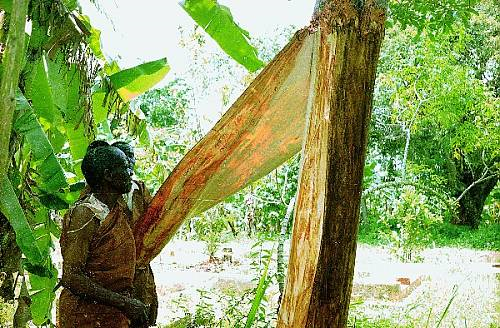 Income-generating opportunities created by safeguarding activities
Tourism
Use of traditional knowledge to manage environmental resources in a sustainable way for the purpose of profit
Use of traditional knowledge for new purposes
Introduction of relevant products and practices from traditional medicine into the health system
Sale of handicrafts
ICH performances with admission fees
Festivals 
Competitions
Corporate sponsorship
Risks
ICH freezing (discontinuation) 
Loss of purpose and meaning
Decontextualization 
Misrepresentation
Misappropriation
Unequal income distribution
Overexploitation of natural resources 
Unrealistic expectations 
Lack of dialog, leading to over-involvement of institutional mechanisms
Commercialization
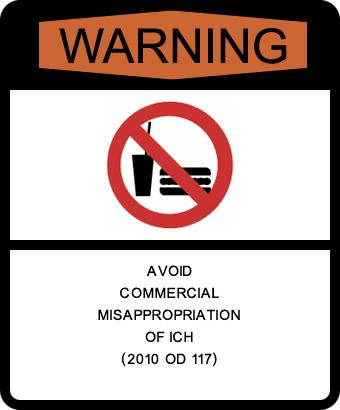 WARNING:
Avoid over-commercialization and unsustainable tourism (OD 102)
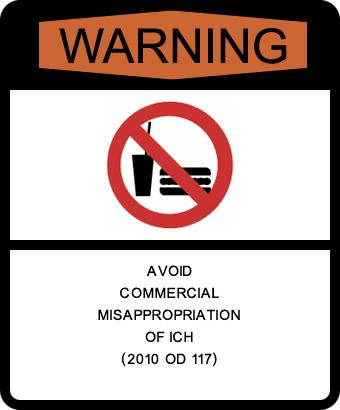 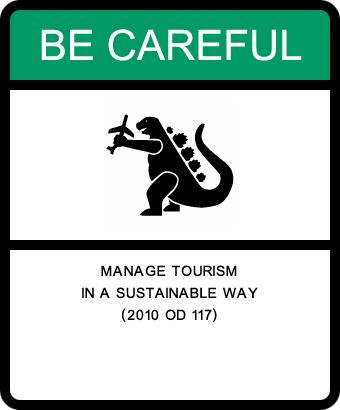 WARNING:
Commercial activities (...) and trade should not threaten the viability of the ICH (OD 116)
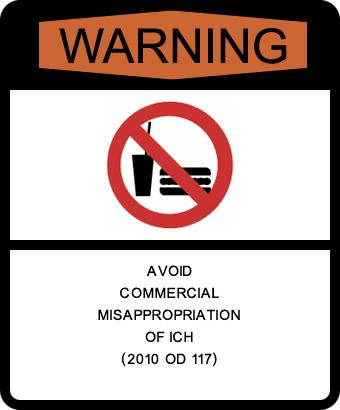 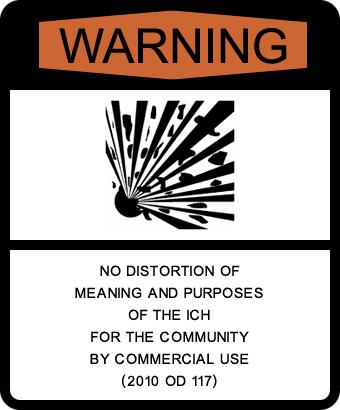 WARNING:
Avoid distorting the meaning and purpose of the ICH for the communities concerned (OD 117)
Mitigating risks with the help of...
The participation and consent of the communities
Capacity building 
Consultation mechanisms
Risk evaluation and strategic solutions
Legal frameworks for protecting the rights of communities
A mutual relationship between safeguarding and development policies
The image of the snake that bites its own tail
If the world is unable to bring about truly sustainable development, ICH will remain at risk; 
but if ICH is not safeguarded, it will be impossible to make sustainable development a reality.

A new Operational Directives chapter 
    is currently being drawn up